Svédország- Stockholm
Erasmus+ 2023. április 23-29.
Drabanczné Kovács Judit
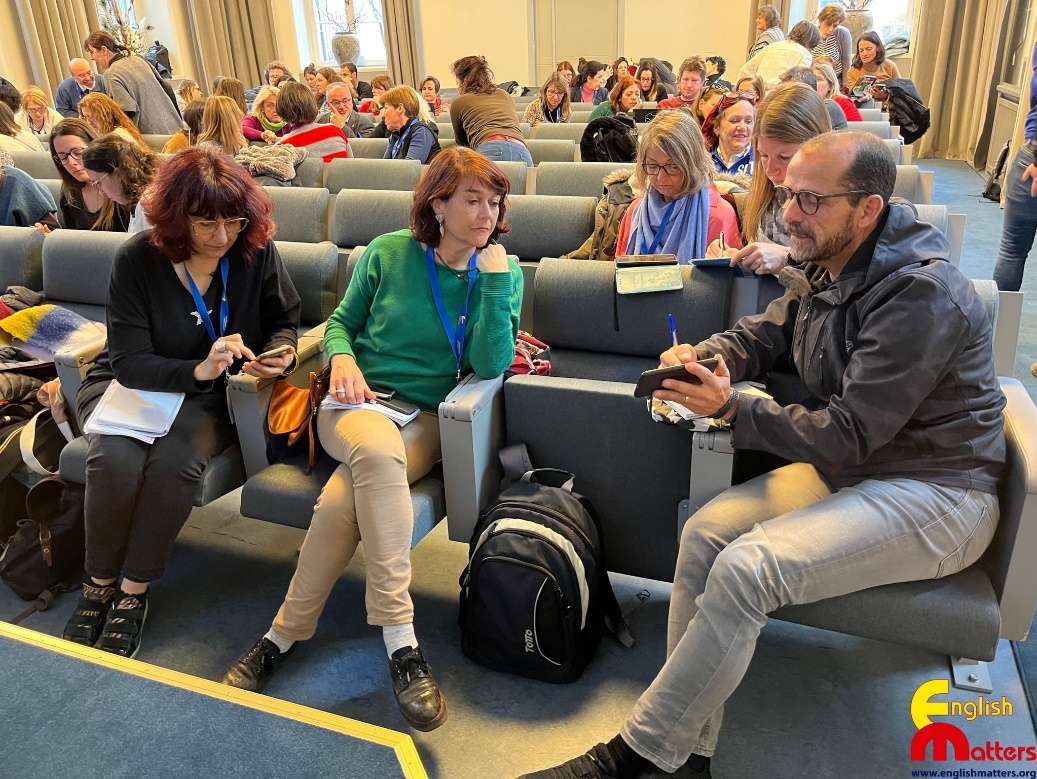 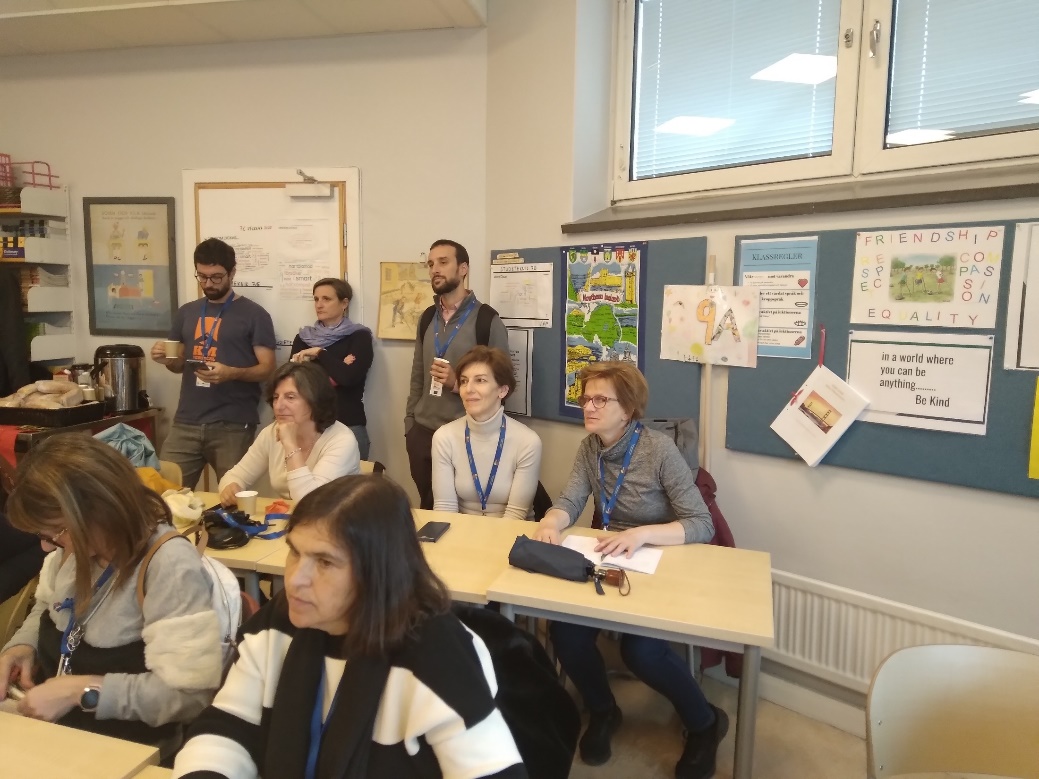 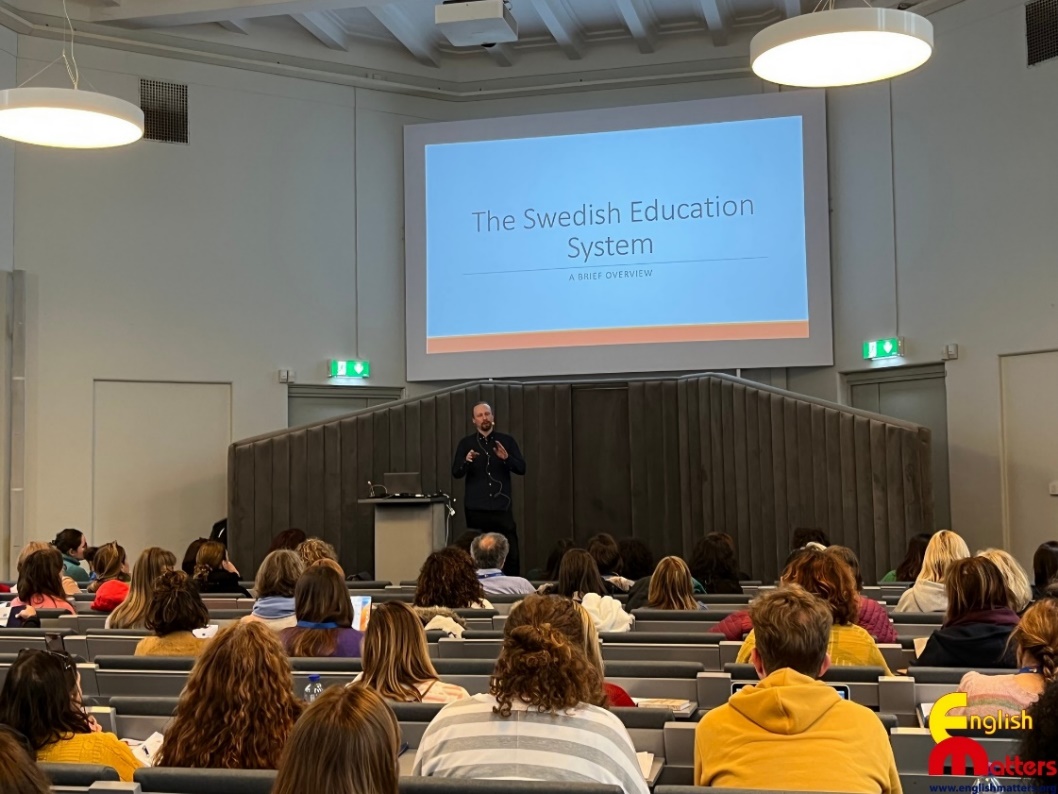 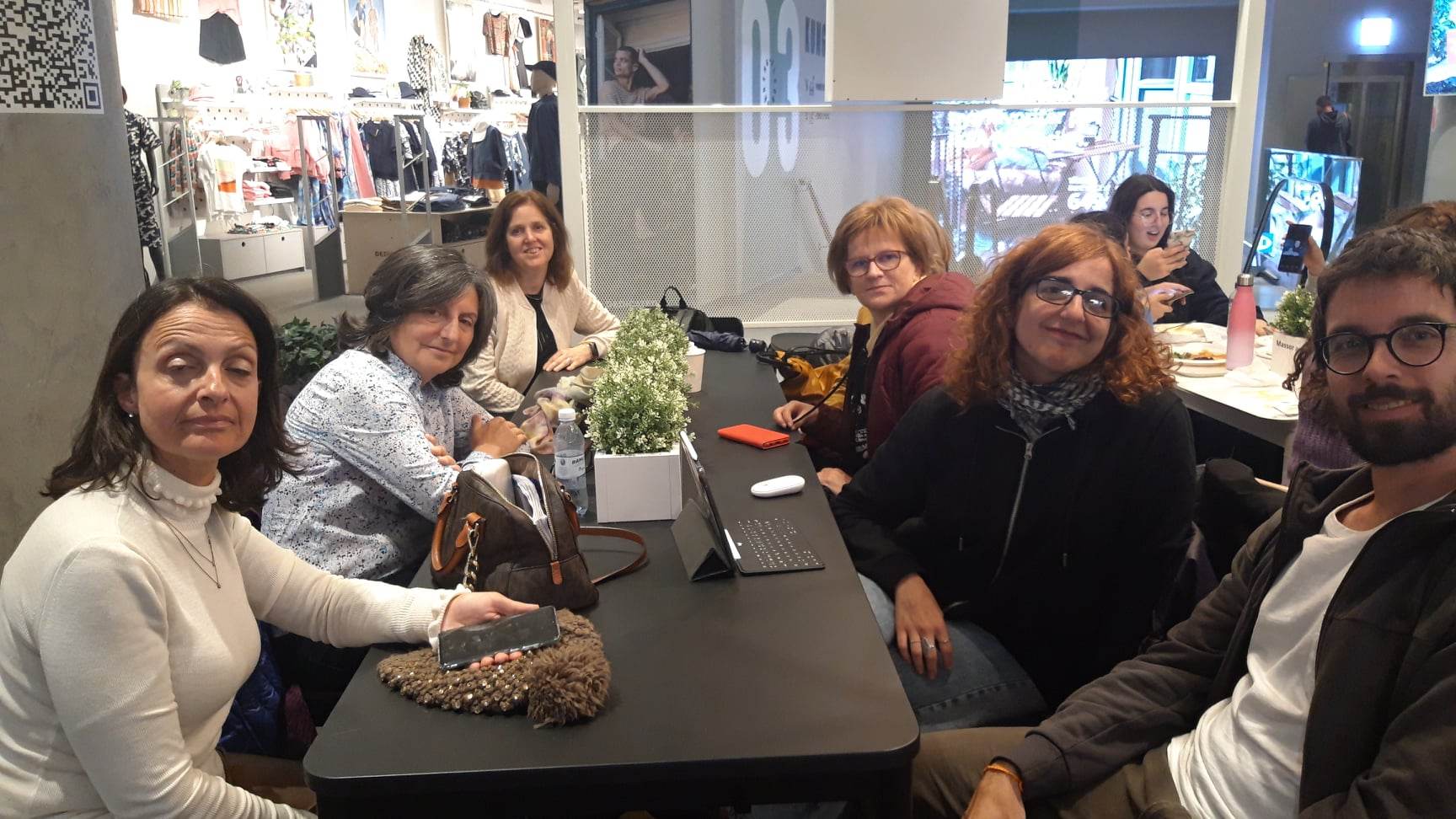 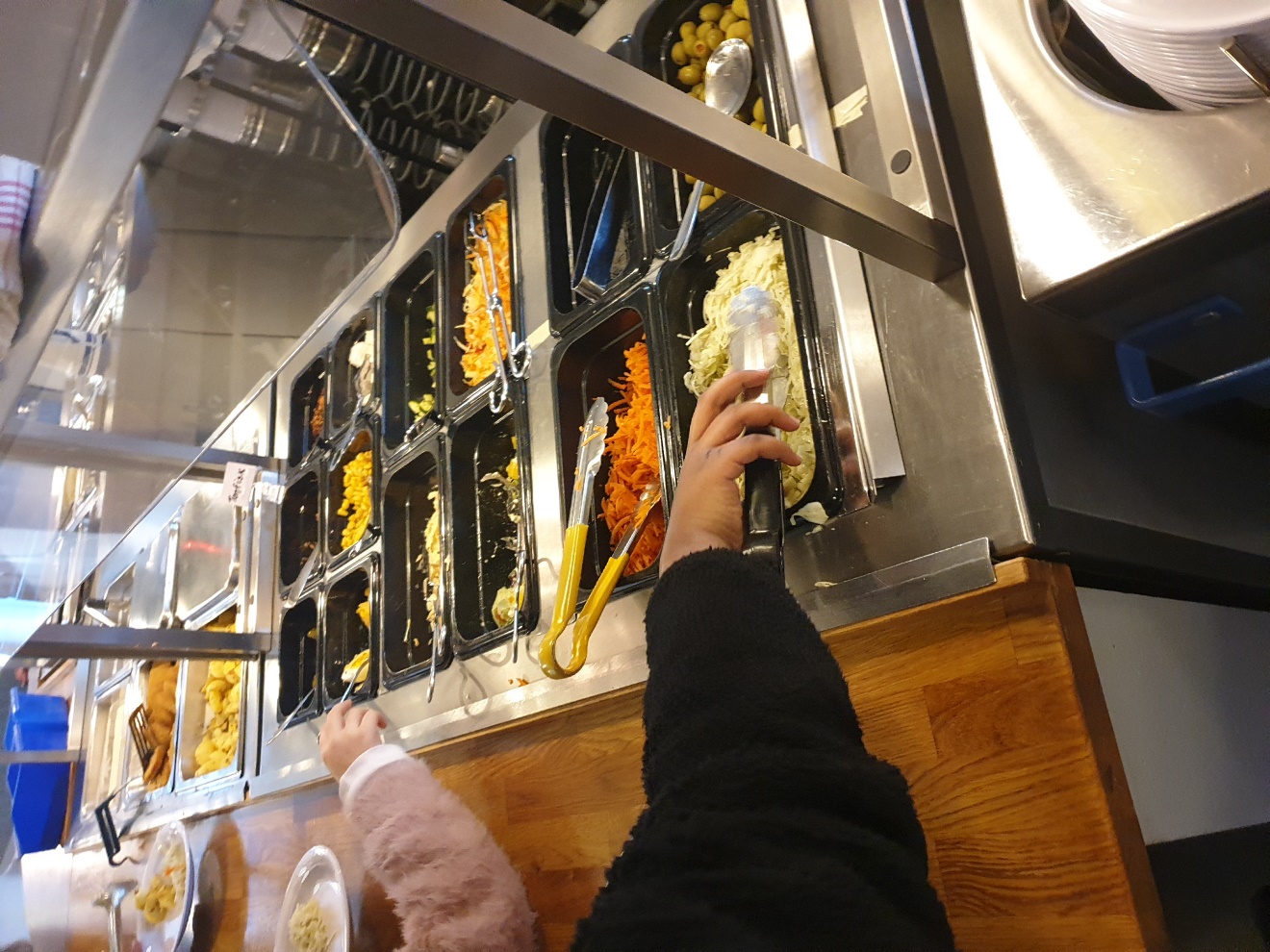 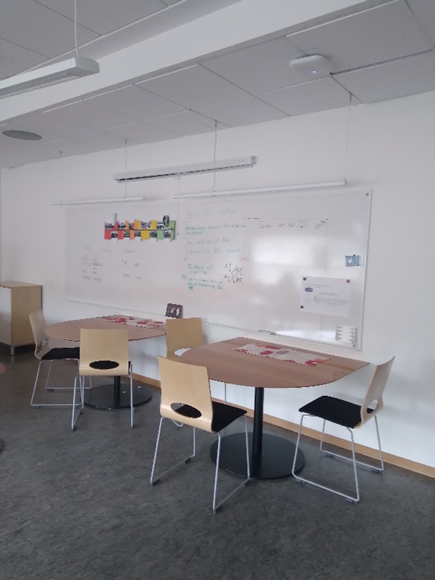 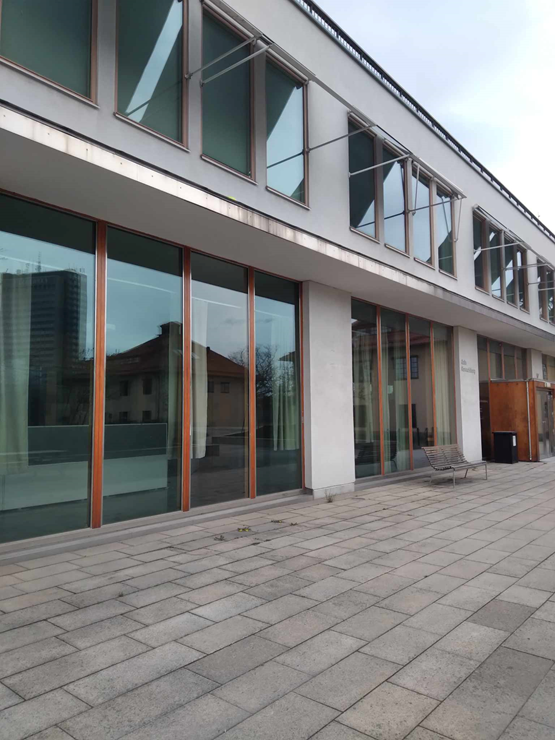 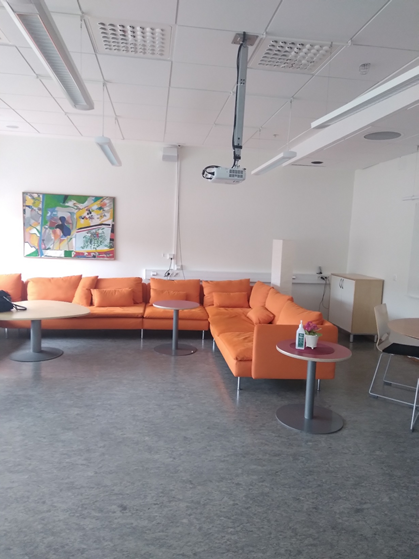 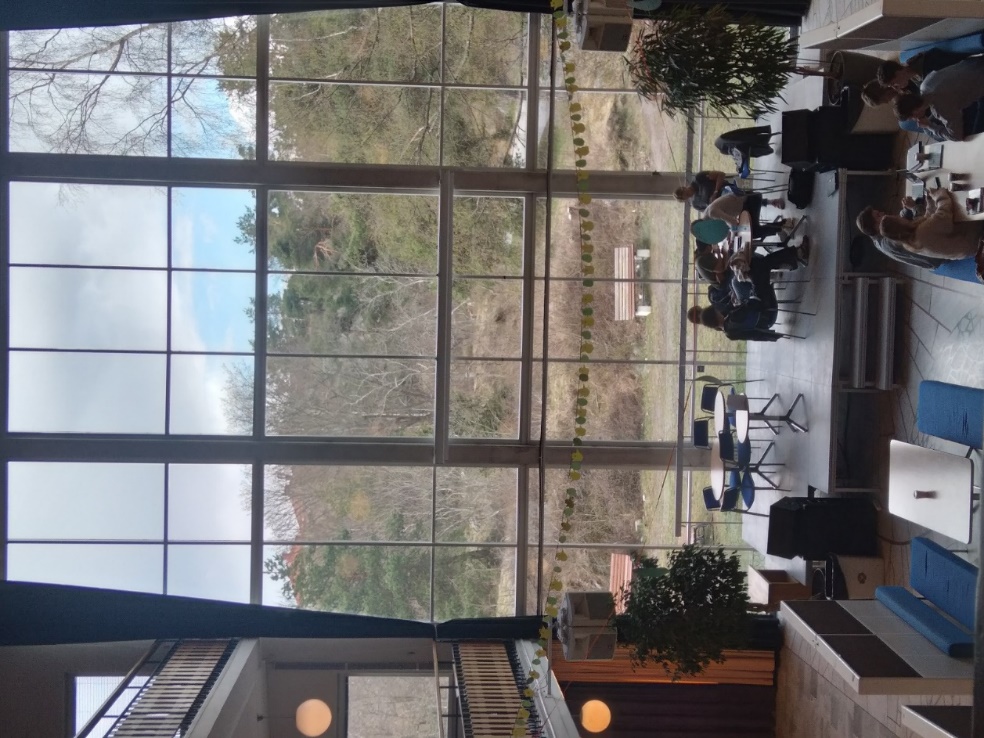 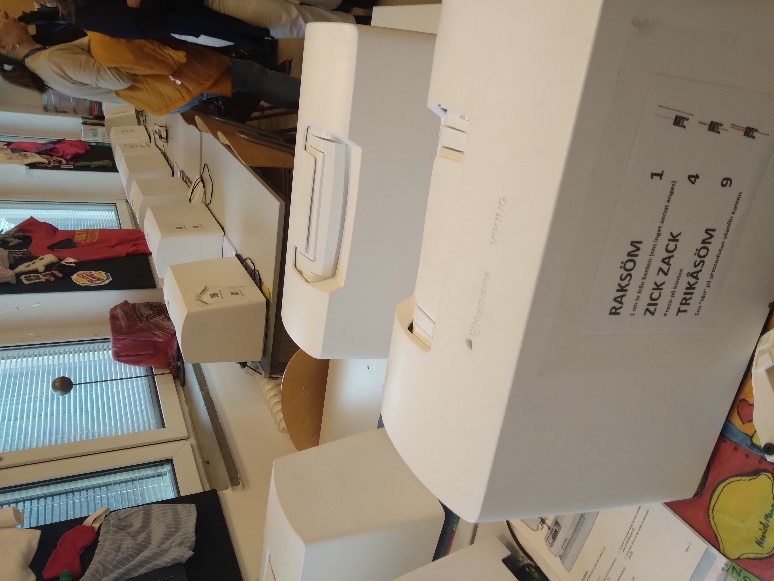 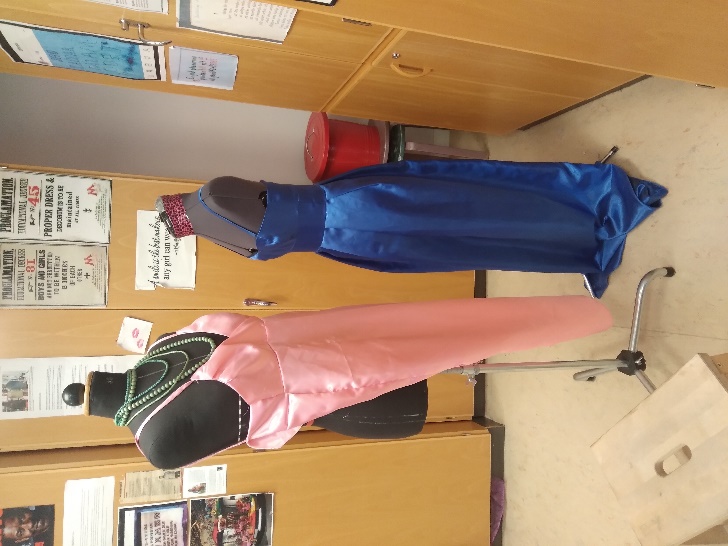 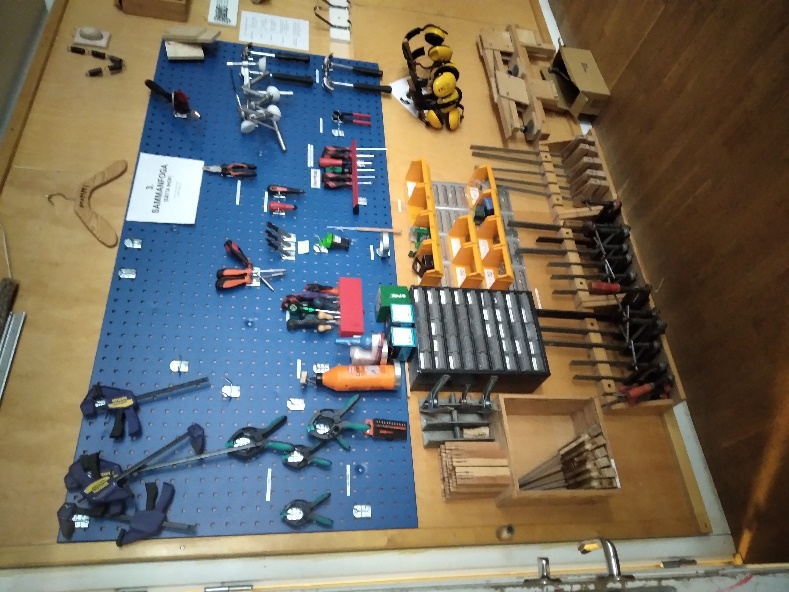 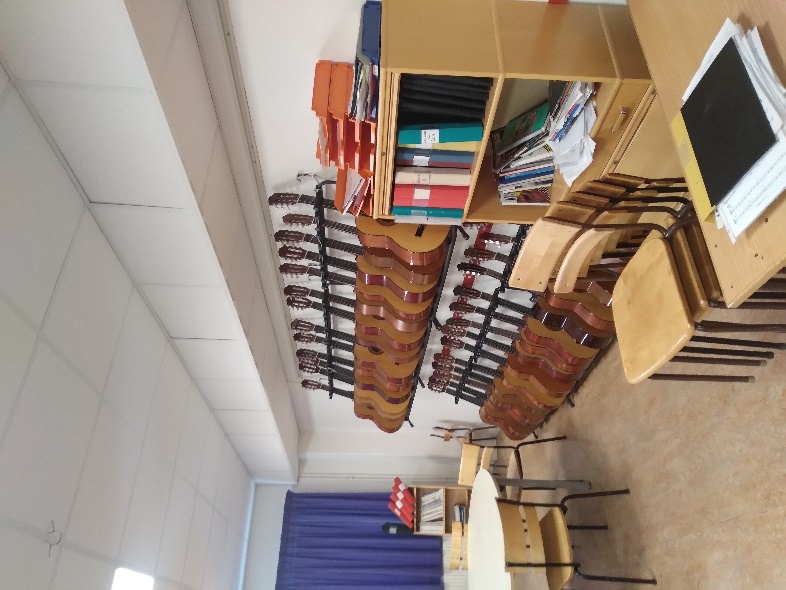 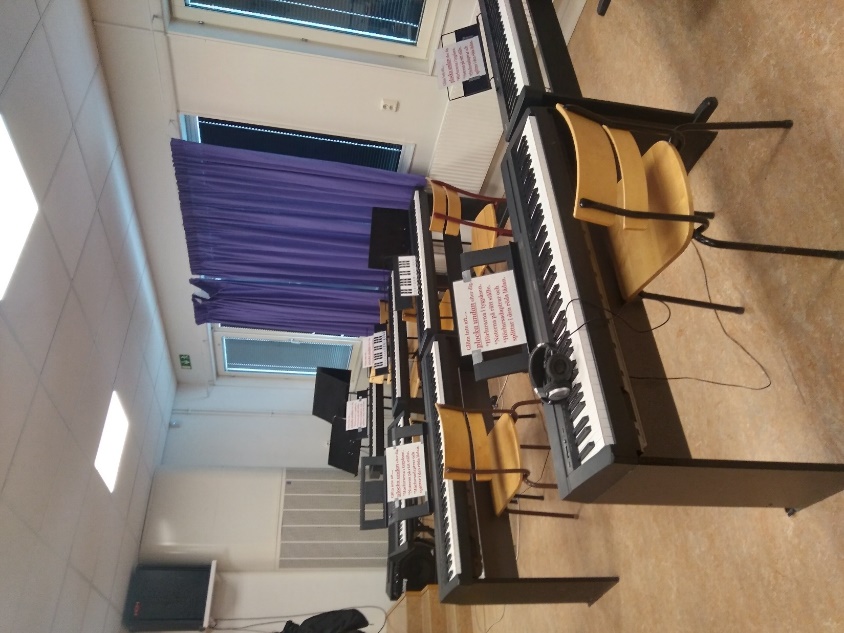 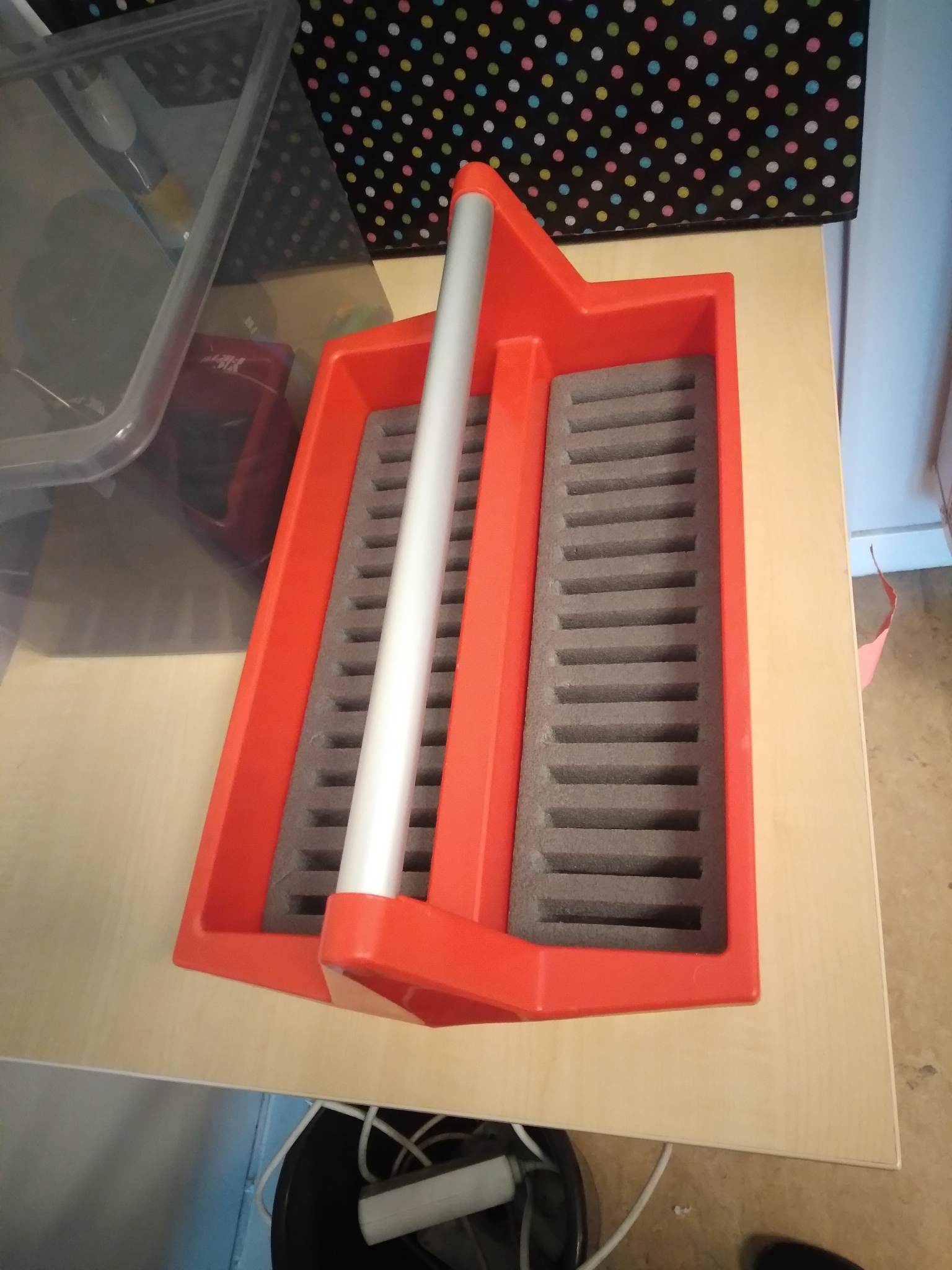 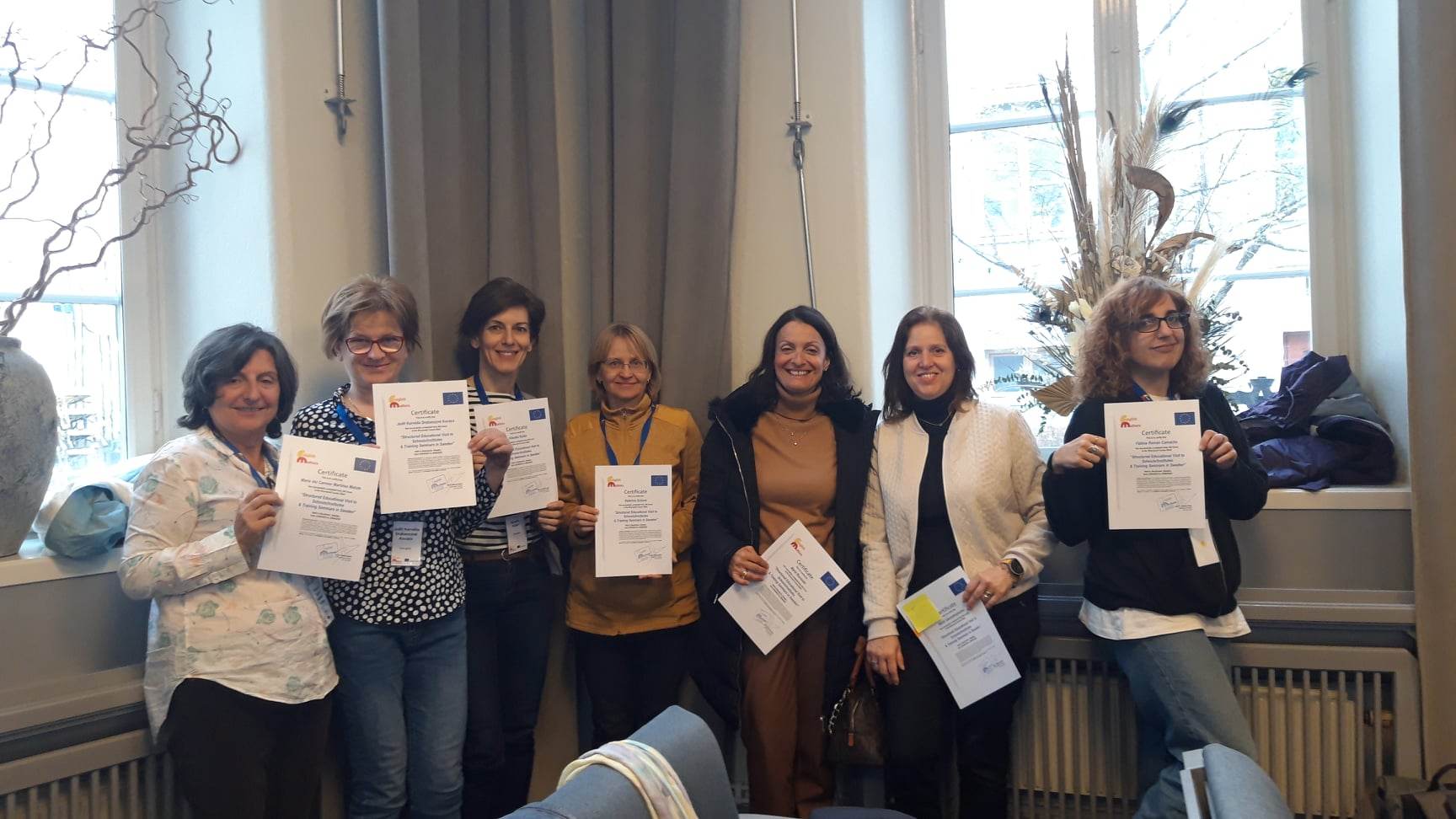 Köszönöm a figyelmet!